20XX
freeppt7.com
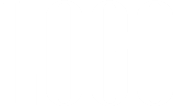 your demo title
Insert the Subtitle of Your Presentation
https://www.freeppt7.com
Title text
Title text
Title text
Title text
Working experience
Job
evaluation
Self evaluation
Work planning
CONTENTS
CONTENTS
1
2
3
4
Title text
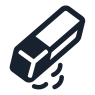 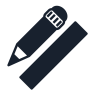 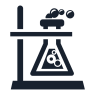 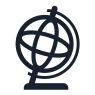 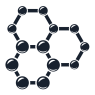 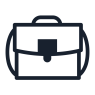 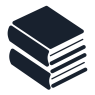 Add title text
Click here to add content that matches the title. Click here to add content that matches the title.Click here to add content that matches the title.Click here to add content that matches the title.
Add 
title text
Title text
Add title text
Add title text
Click here to add content that matches the title.
Click here to add content that matches the title.
Add title text
Add title text
Click here to add content that matches the title.
Click here to add content that matches the title.
Title text
1
4
Title text
2
3
Click here to add content that matches the title.
Click here to add content that matches the title.
Click here to add content that matches the title.
Click here to add content that matches the title.
Title text
Title text
Title text
Title text
Working experience
Job
evaluation
Self evaluation
Work planning
CONTENTS
CONTENTS
2
1
3
4
Title text
Click here to add content that matches the title.Click here to add content that matches the title.Click here to add content that matches the title.
Title text
Title text
Title text
Add title text
Title text
Title text
Title text
Title text
Add title text
Title text
Title text
Click here to add content that matches the title.Click here to add content that matches the title.

Click here to add content that matches the title.Click here to add content that matches the title.
Title text
Title text
Title text
Title text
PPT下载 http://www.1ppt.com/xiazai/
Title text
Add title text
Click here to add content that matches the title.Click here to add content that matches the title.
Title text
Add title text
Click here to add content that matches the title.Click here to add content that matches the title.
Title text
Title text
Add title text
Click here to add content that matches the title.Click here to add content that matches the title.
Title text
Title text
Title text
Title text
Working experience
Job
evaluation
Self evaluation
Work planning
CONTENTS
CONTENTS
3
1
2
4
Title text
Click here to add content that matches the title.
Click here to add content that matches the title.
Add title text
Add title text
Click here to add content that matches the title.
Click here to add content that matches the title.
Title text
Add title text
Click here to add content, content to match the title, you can copy and paste directly, to select useful keyword entry.
Add title text
Click here to add content, content to match the title, you can copy and paste directly, to select useful keyword entry.
Add title text
Click here to add content, content to match the title, you can copy and paste directly, to select useful keyword entry.
Title text
Add title text
Add title text
Add title text
Add title text
Add title text
Add title text
Add title text
Add title text
Title text
Add title text
Add title text
Add title text
Add title text
Click here to add content that matches the title.
Click here to add content that matches the title.
Click here to add content that matches the title.
Click here to add content that matches the title.
Title text
Title text
Title text
Title text
Working experience
Job
evaluation
Self evaluation
Work planning
CONTENTS
CONTENTS
4
1
2
3
Title text
Title text
Click here to add content that matches the title.Click here to add content that matches the title.
Title text
40%
Title text
50%
Title text
80%
Title text
20%
Click here to add content that matches the title.Click here to add content that matches the title.Click here to add content that matches the title.Click here to add content that matches the title.
Title text
Click here to add content that matches the title.Click here to add content that matches the title.Click here to add content that matches the title.Click here to add content that matches the title.
YOUR
TITLE
text
text
text
text
text
text
Title text
Click here to add content that matches the title.
Click here to add content that matches the title.
Add title text
Add title text
Add title text
Click here to add content that matches the title.
Title text
Click here to add content that matches the title.
Click here to add content that matches the title.
Click here to add content that matches the title.
Click here to add content that matches the title.
①
②
③
④
⑤
Click here to add content that matches the title.
20XX
freeppt7.com
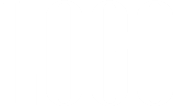 Thank you
https://www.freeppt7.com
Please follow us for more information:
https://www.jpppt.com/ 
www.freeppt7.com
Pics: www.Pixabay.com
If you liked the presentation and want to thank, you can follow me on social networks 

https://www.youtube.com/c/Slidesfree

https://www.instagram.com/slidesfree/ 

https://www.facebook.com/freeppt7/

https://www.facebook.com/groups/best.PowerPoint.templates

https://twitter.com/freeppt7_com
Fully Editable Icon Sets: A
Fully Editable Icon Sets: B
Fully Editable Icon Sets: C